Figure 1. Anatomy and histology of the nasopharynx in EDA pathway deleted mice. (A–D) Dorsal plane sections, (E-L) ...
Hum Mol Genet, Volume 25, Issue 16, 15 August 2016, Pages 3564–3577, https://doi.org/10.1093/hmg/ddw202
The content of this slide may be subject to copyright: please see the slide notes for details.
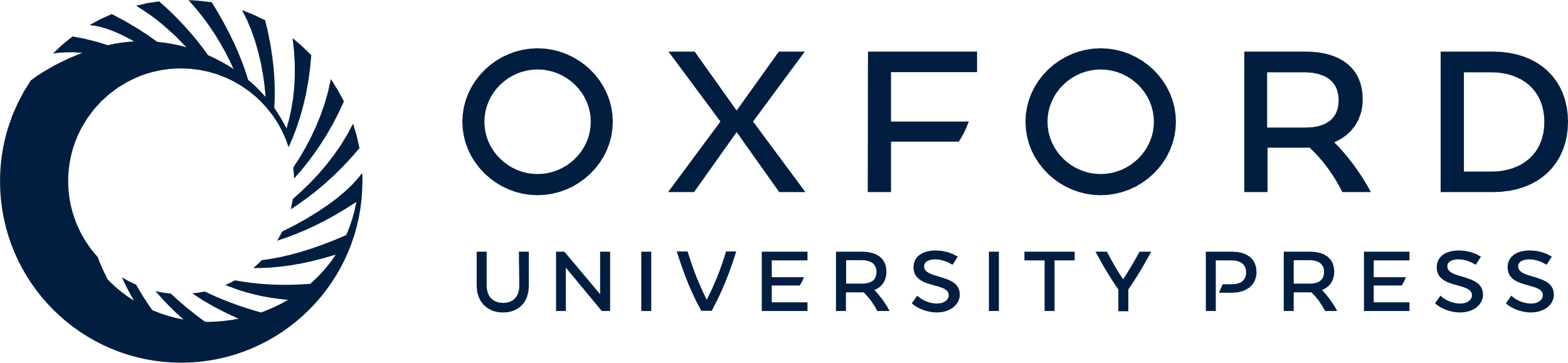 [Speaker Notes: Figure 1. Anatomy and histology of the nasopharynx in EDA pathway deleted mice. (A–D) Dorsal plane sections, (E-L) coronal sections. (A) FVB wild-type controls, EdardlJ/+ and Edar Tg951/951 mice have submucosal glands (smg) located in caudal region of the nasopharynx duct (nd) associated with the auditory tubes (at) that connect the nasopharynx duct to the bulla (b); (B) is at higher magnification of this region. (C) Small nasopharynx submucosal glands (smg) are located caudal to the opening of the auditory tubes, the example shown is a 16-week-old EdardlJ/+ mouse; (D) caudal nasopharynx glands are absent EdardlJ/dlJ and EdaTa mice; the example shown is a 12-week-old EdaTa mouse. (E) Coronal section of the nasopharynx in a 37-week-old FVB mouse shows auditory tube submucosal glands (smg) and submucosal glands in the soft palate (arrow); (G,I) auditory tube submucosal glands shown at higher magnifications have serous cells and mucous cell populations, and the auditory tubes have Alcian Blue positive goblet cells (arrowheads); stained with PAS Alcian Blue. (F,H,J) Comparable sections in a 27-week-old EdaTa mouse lacking submucosal glands and auditory tube goblet cells: note foreign body (fb) in the nasopharynx duct. (K) In the FVB mouse the submucosal gland serous gland cell population (arrows), and the auditory tube epithelium secretory cells (arrowheads) stain positively for lysozyme. (L) In the EdaTa mouse, lysozyme positive myeloid cells (mc) in the bone marrow cavity and auditory tube lumen. Scale bars: 2.5 mm (A); 1.0 mm (B); 500 µm (C,D,E,F); 250 µm (G,H,K,L); 100 µm (I,J).


Unless provided in the caption above, the following copyright applies to the content of this slide: © The Author 2016. Published by Oxford University Press.This is an Open Access article distributed under the terms of the Creative Commons Attribution Non-Commercial License (http://creativecommons.org/licenses/by-nc/4.0/), which permits non-commercial re-use, distribution, and reproduction in any medium, provided the original work is properly cited. For commercial re-use, please contact journals.permissions@oup.com]